IZGLED U MEDIJIMA
8.b
Kako mediji oblikuju naš pojam lijepoga?
Idealna težina i oblik tijela za žene mijenja se početkom 20. st. do sve tanjeg i mršavijeg u posljednjih nekoliko desetljeća
 Naslovnice časopisa, oglasa i televizijskih ekrana 
 Idealno oblikovana tijela mladih, mršavih manekenki i mišićavih manekena
 Za žene se uglavnom naglašava ideal mršavosti, dok kod muškaraca prevladava ideal mišićavosti
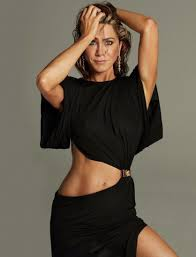 Idealan izgled žena u medijima sastoji se od:
    bijelih i pravilnih zubi
    velikih očiju
    malog nosa
    savršenog tena
    ravnog trbuha
    punih usana
    …
Idealan izgled muškaraca u medijima sastoji se od:
    bijelih i pravilnih zubi
    sjajne i bujne kose
    pravilnih crta lica
    izražene donje čeljusti
    …
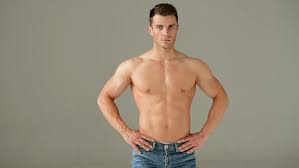 Pozitivni pr. prikaza izgleda
Istraživanje je provedeno u 2011. g.
 Za žene je izlaganje ženskim modelima prosječne težine i veličine tijela povezano sa znatno pozitivnijom slikom tijela 
 Za muškarce je izlaganje modelima prosječne veličine tijela povezano s pozitivnijom slikom tijela 
 Modeli prosječne veličine i težine tijela promoviraju pozitivnu sliku tijela
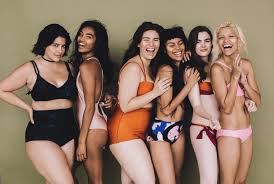 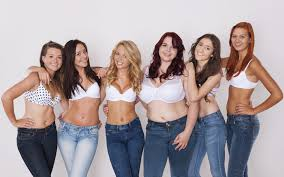 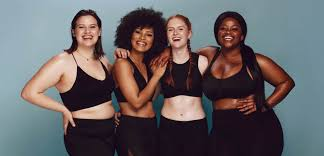 Negativni pr. prikaza izgleda
Pretjerana izloženost utječe na razvoj poremećaja slike tijela koje mogu dovesti do poremećaja u prehrani
Najčešći su poremećaji ANOREKSIJA i BULIMIJA 
Pad samopouzdanja
Stvaranje kompleksa
HVALA NA PAŽNJI!
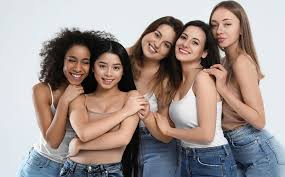 Nepoznate riječi
Interalizacija – psih. proces usvajanja socijalnih normi, standarda ponašanja i doživljavanja.
 Anoreksija – težak gubitak apetita čiji su razlozi emocionalne prirode.
 Bulimija – poremećaj vezan uz hranjenje koji je psihološkog podrijetla, a može imati strašne tjelesne posljedice.
IZVORI
http://dkmk.hr/wp-content/uploads/2016/01/Stereotipi-i-medijski-prikazi-ljepote.pdf
 https://www.medijskapismenost.hr/zbog-medija-mladi-su-nezadovoljni-izgledom-medijska-pismenost-cini-razliku/